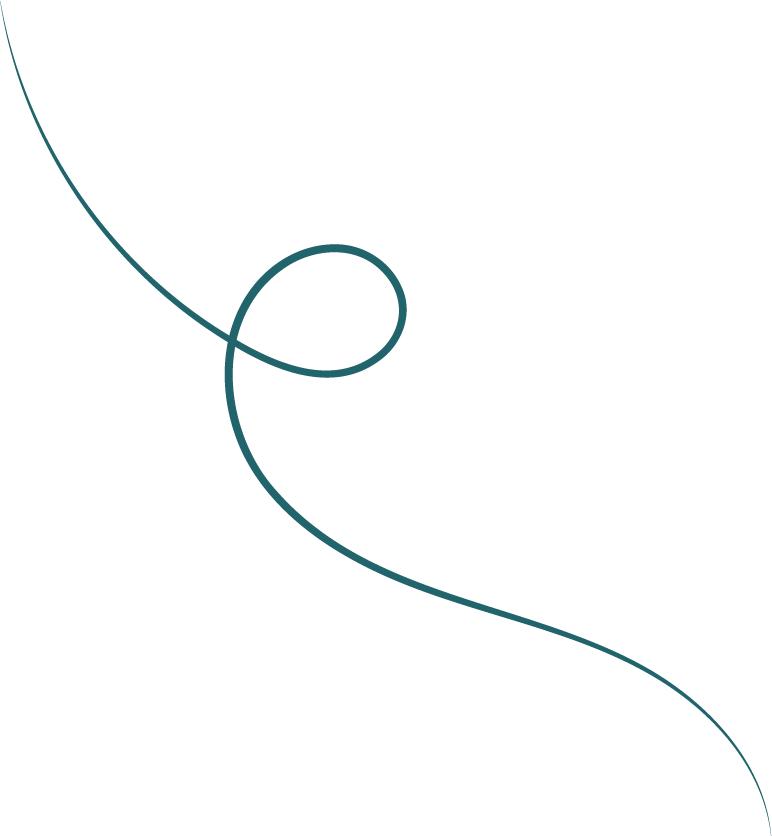 John
Smith
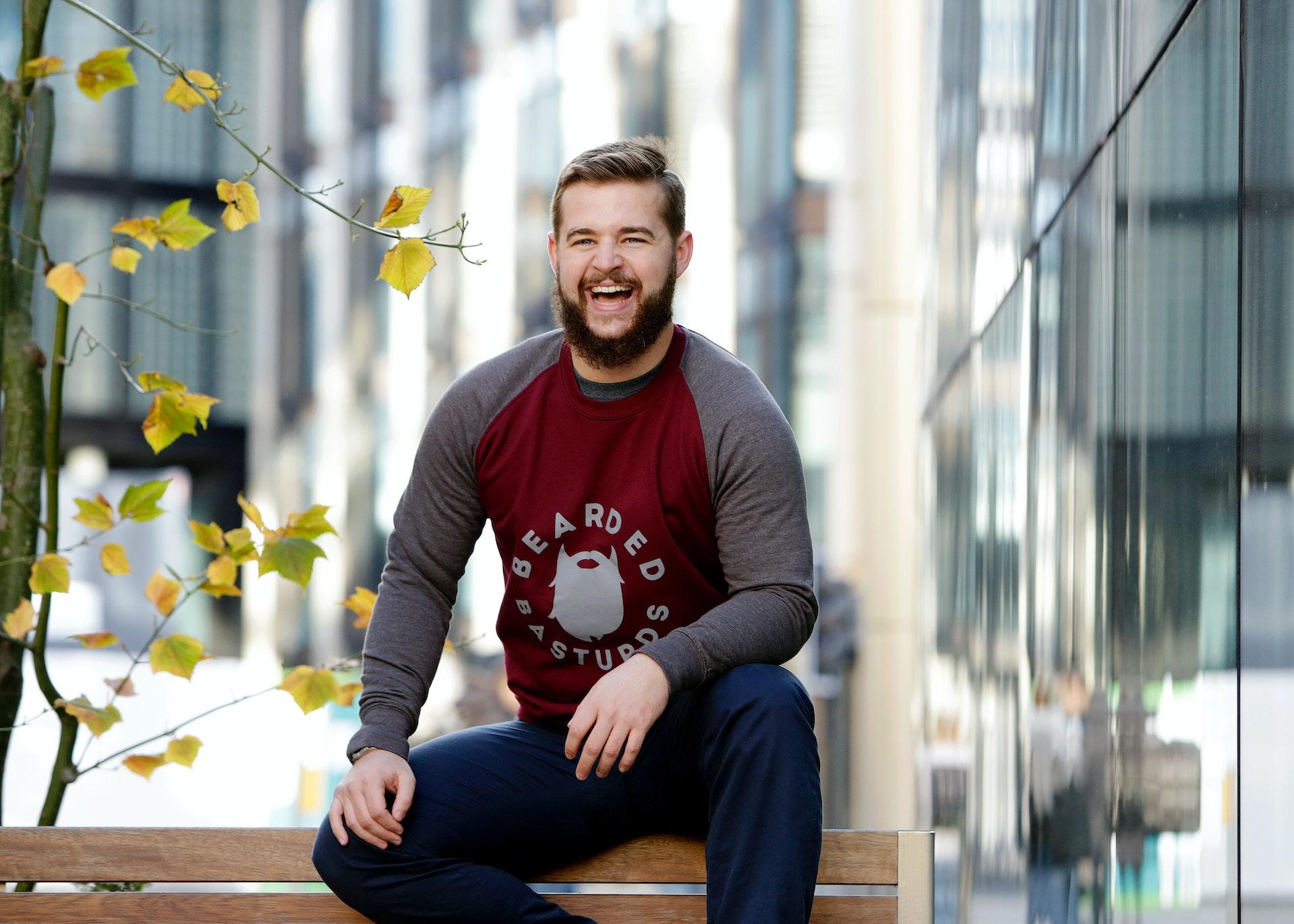 Senior Software Engineer
Education:
MASSACHUSETTS INSTITUTE OF  TECHNOLOGY (MIT)
2019-2023
Bachelor of Science in Computer Science.
Profile:
RELEVANT COURSEWORK INCLUDES: 
Data Structures, Algorithms,  Computer Systems, and Machine Learning
EXPECTED GRADUATION: MAY 2023
Aliquam imperdiet laoreet dolor eu congue. Nunc mollis, nisi dignissim congue hendrerit, libero elit cursus leo, eu ornare mauris tortor non eros. Nulla quis ante nisi.
Experience:
SOFTWARE DEVELOPMENT INTERN
ABC COMPANY
Summer 2021
Contact Information:
Worked on a team to develop and maintain web applications using technologies such as Java and  Spring Framework.
Contributed to the design and implementation of new features and made improvements to existing ones.
Email: john.smith@email.com
Phone: 555-555-5555
Location: Boston, MA
RESEARCH ASSISTANT
MIT COMPUTER SCIENCE DEPARTMENT
Fall 2021
References:
Assisted professors with ongoing research projects in the field
of artificial intelligence.
Conducted literature reviews and wrote research reports.
Available upon request.
Skills:
• Proficient in programming languages such as Java, C++, 
and Python.
• Strong understanding of data structures and algorithms.
• Experience with web development using technologies such as HTML, CSS, and JavaScript.
• Skilled in using machine learning frameworks such as Tenso Flow and scikit-learn.
• Excellent problem-solving and critical thinking skills.
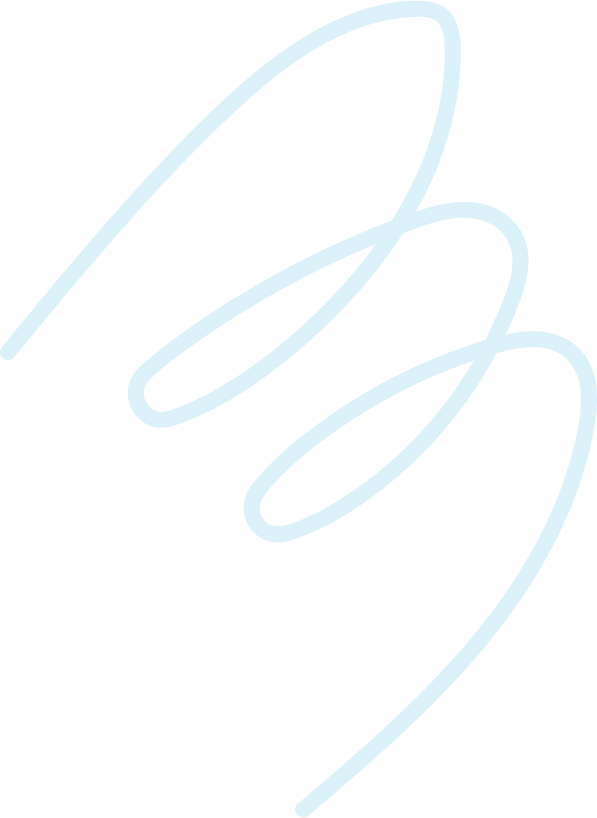 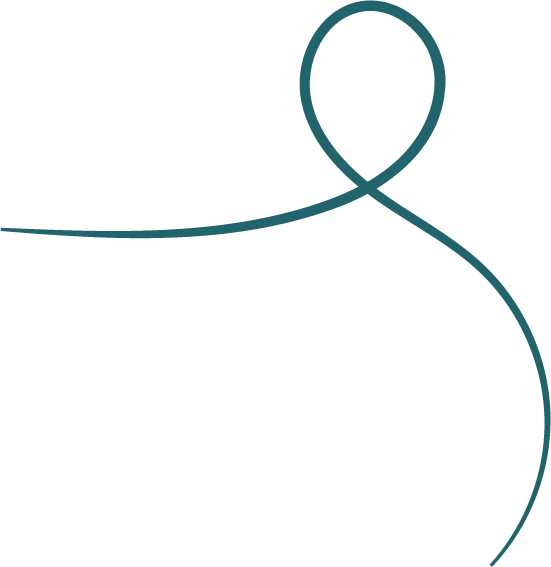